Dotyková zařízení ve výuce​Aktivita B2
Ing. Libor Měsíček, Ph.D.
Obsah
Objasnění základních pojmů spojených s probíraným tématem
Možnosti služeb Google Docs a Office 365
Automatické zálohování a sdílení dokumentů pomocí Google Drive, Drop Box nebo One Drive
Problematika bezpečnosti a ochrany dat ve sdílených uložištích
Definice základních pojmů kurzu1. Objasnění základních pojmů spojených s probíraným tématem
Cloud
Poskytování a centralizace datových uložišť, sdílení datových procesů a online přístup k počítačové službě.
IT/ICT
Odvětví zabývající se funkčností počítačů a zároveň jde o souhrnné označení pro tyto technologie.
Zahrnuje veškeré technologie používané pro komunikaci a práci s informacemi
Server
Počítač poskytující ostatním určité služby, nebo program, který tyto služby realizuje
Definice základních pojmů kurzu1. Objasnění základních pojmů spojených s probíraným tématem
Broadbrand
Vysokorychlostní připojení do sítě/Internetu.
Šifrování
Nauka o metodách utajování smyslu zpráv převodem do podoby, která je čitelná jen se speciální znalostí. 
Záloha
Kopie dat uložená na odlišném uložišti
Archivace
Dlouhodobé uchování dat neurčených k operativnímu použití
Synchronizace uložiště
Proces kopie stavu uložišť
Vytvoření účtu - Google Docs2. Možnosti služeb Google Docs a Office 365
https://accounts.google.com
Vytvoření účtu - Google Docs2. Možnosti služeb Google Docs a Office 365
Přihlášení - Google Docs2. Možnosti služeb Google Docs a Office 365
https://accounts.google.com
Přihlášení - Google Docs2. Možnosti služeb Google Docs a Office 365
Dvoufázové přihlašování
Jméno
Heslo
SMS kód
   nebo kód mobilní klíčenky
	(Google Authenticator)
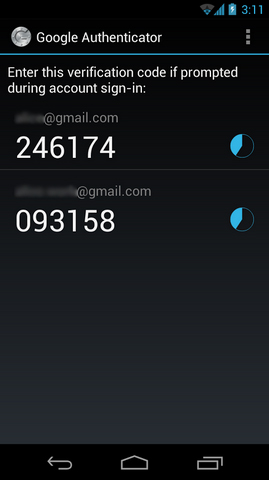 Vytvoření dokumentu - Google Docs2. Možnosti služeb Google Docs a Office 365
Vytvoření dokumentu - Google Docs2. Možnosti služeb Google Docs a Office 365
Vytvoření dokumentu - Google Docs2. Možnosti služeb Google Docs a Office 365
Vytvoření dokumentu - Google Docs2. Možnosti služeb Google Docs a Office 365
Google forms
Vytvoření dokumentu - Google Docs2. Možnosti služeb Google Docs a Office 365
Google forms
Sdílení dokumentů - Google Docs3. Automatické zálohování a sdílení dokumentů pomocí Google Drive, Drop Box nebo One Drive
Sdílení dokumentů - Google Docs3. Automatické zálohování a sdílení dokumentů pomocí Google Drive, Drop Box nebo One Drive
Zkrácení odkazů3. Automatické zálohování a sdílení dokumentů pomocí Google Drive, Drop Box nebo One Drive
http://goo.gl
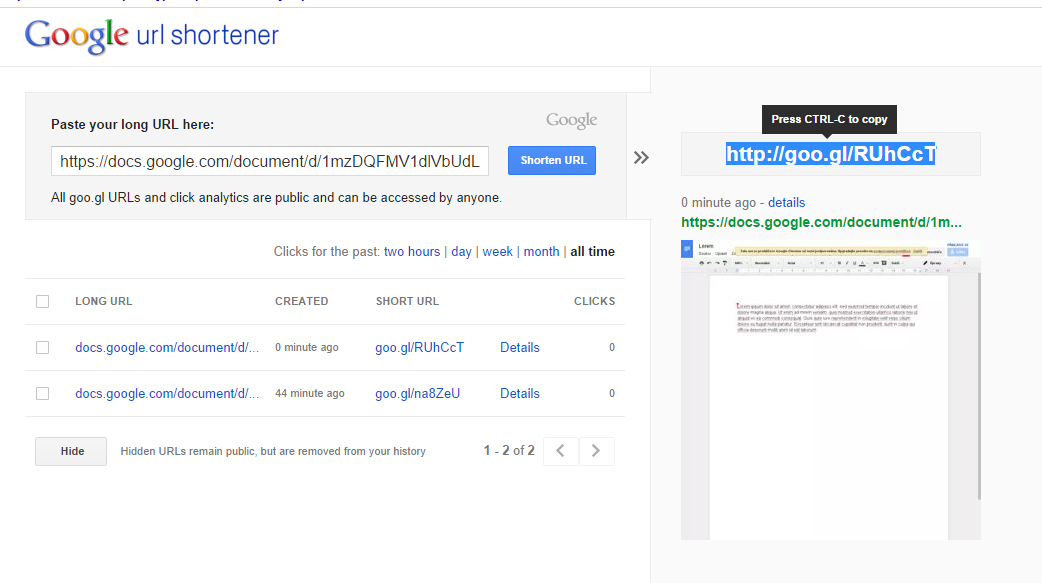 Přístup ke sdílenému dokumentu - Google Docs3. Automatické zálohování a sdílení dokumentů pomocí Google Drive, Drop Box nebo One Drive
Příklad sdíleného dokumentu - Google Docs3. Automatické zálohování a sdílení dokumentů pomocí Google Drive, Drop Box nebo One Drive
docs.google.com
Account: testdotyk@gmail.com
Heslo: dotyktest


http://goo.gl/na8ZeU
Doodle3. Automatické zálohování a sdílení dokumentů pomocí Google Drive, Drop Box nebo One Drive
http://www.doodle.com
Doodle3. Automatické zálohování a sdílení dokumentů pomocí Google Drive, Drop Box nebo One Drive
Doodle3. Automatické zálohování a sdílení dokumentů pomocí Google Drive, Drop Box nebo One Drive
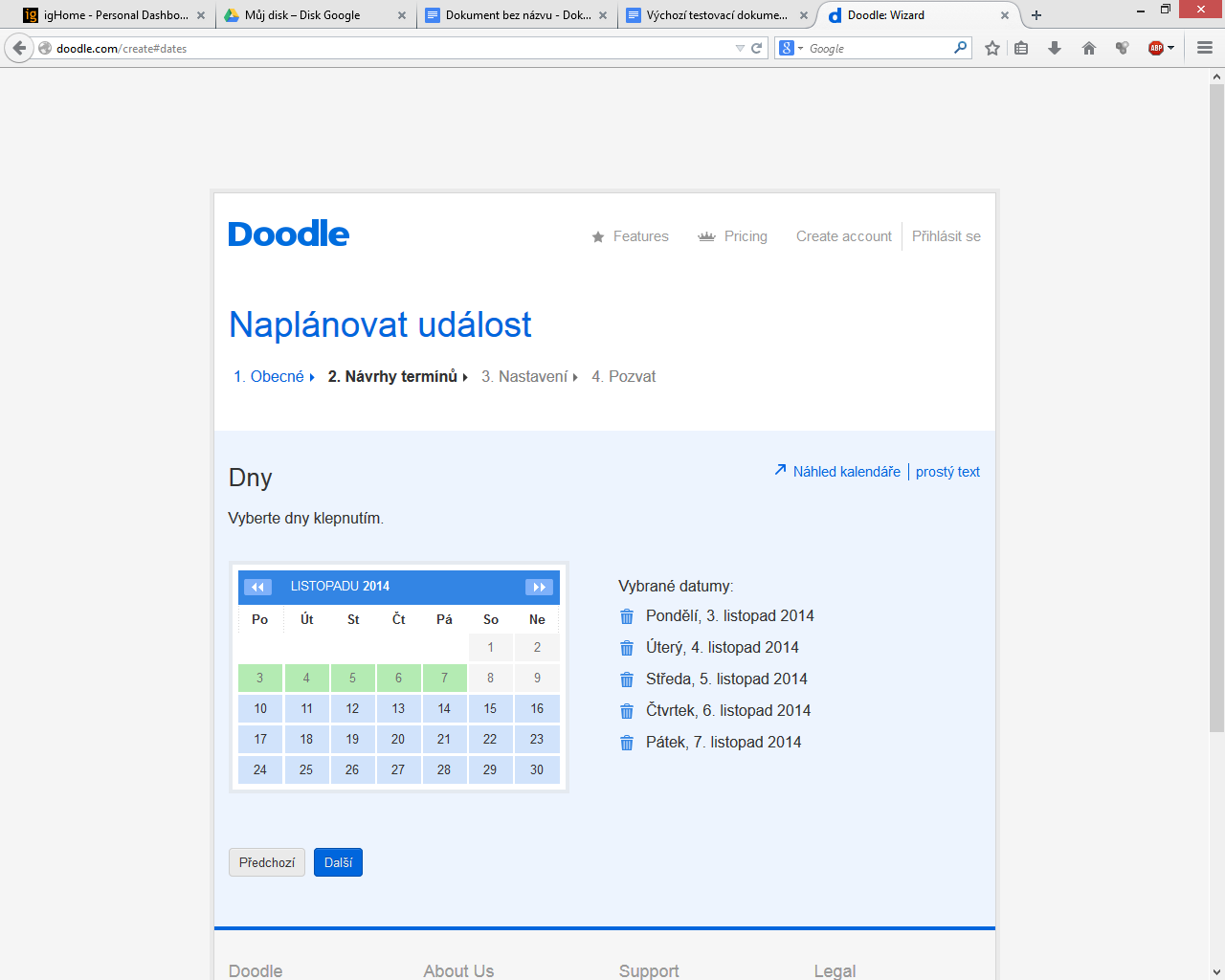 Doodle3. Automatické zálohování a sdílení dokumentů pomocí Google Drive, Drop Box nebo One Drive
Doodle3. Automatické zálohování a sdílení dokumentů pomocí Google Drive, Drop Box nebo One Drive
Doodle3. Automatické zálohování a sdílení dokumentů pomocí Google Drive, Drop Box nebo One Drive
Založení účtu - Microsoft Office 3652. Možnosti služeb Google Docs a Office 365
http://office.microsoft.com/cs-cz/academic/
Založení účtu - Microsoft Office 3652. Možnosti služeb Google Docs a Office 365
Založení účtu - Microsoft Office 3652. Možnosti služeb Google Docs a Office 365
Založení účtu - Microsoft Office 3652. Možnosti služeb Google Docs a Office 365
Založení účtu - Microsoft Office 3652. Možnosti služeb Google Docs a Office 365
Založení účtu - Microsoft Office 3652. Možnosti služeb Google Docs a Office 365
Založení účtu - Microsoft Office 3652. Možnosti služeb Google Docs a Office 365
Založení účtu - Microsoft Office 3652. Možnosti služeb Google Docs a Office 365
Přihlášení - Microsoft Office 3652. Možnosti služeb Google Docs a Office 365
https://login.microsoftonline.com/
Vytvoření dokumentu - Microsoft Office 3652. Možnosti služeb Google Docs a Office 365
Vytvoření dokumentu - Microsoft Office 3652. Možnosti služeb Google Docs a Office 365
Sdílení dokumentů - 3653. Automatické zálohování a sdílení dokumentů pomocí Google Drive, Drop Box nebo One Drive
Sdílení dokumentů - 3653. Automatické zálohování a sdílení dokumentů pomocí Google Drive, Drop Box nebo One Drive
Sdílení dokumentů - 3653. Automatické zálohování a sdílení dokumentů pomocí Google Drive, Drop Box nebo One Drive
Automatické zálohování dat - DropBox3. Automatické zálohování a sdílení dokumentů pomocí Google Drive, Drop Box nebo One Drive
http://www.dropbox.com
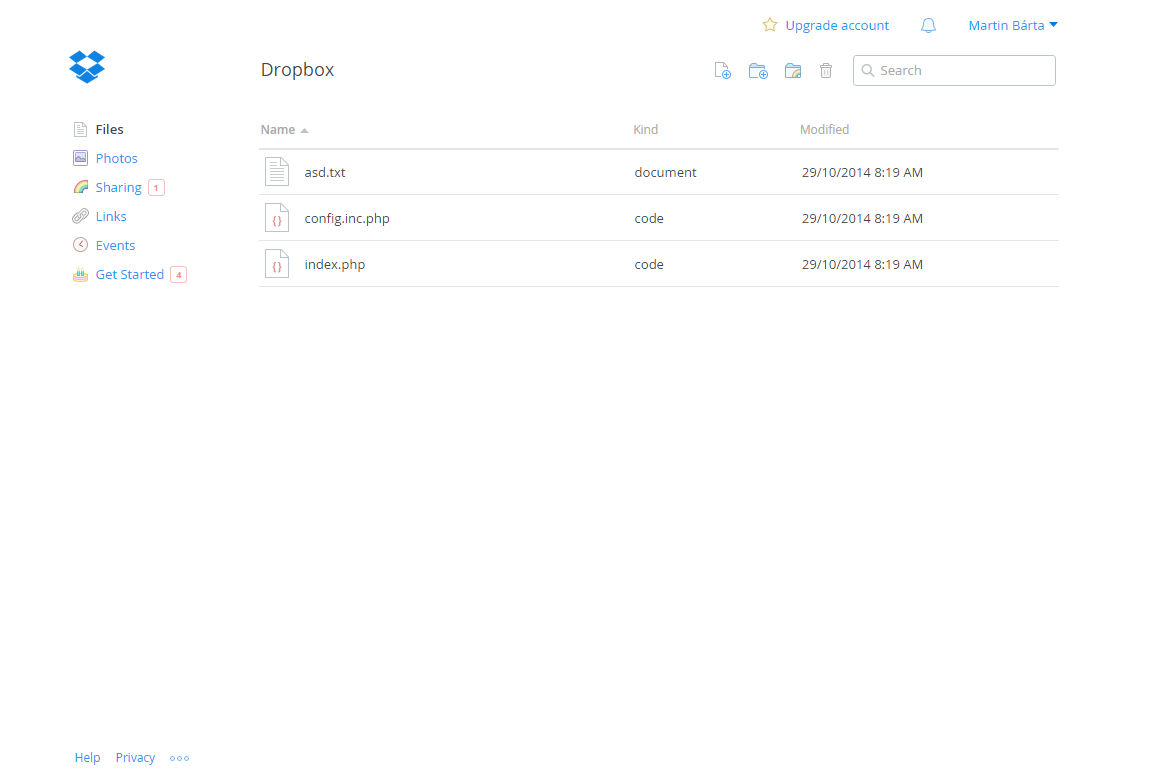 Automatické zálohování dat - DropBox3. Automatické zálohování a sdílení dokumentů pomocí Google Drive, Drop Box nebo One Drive
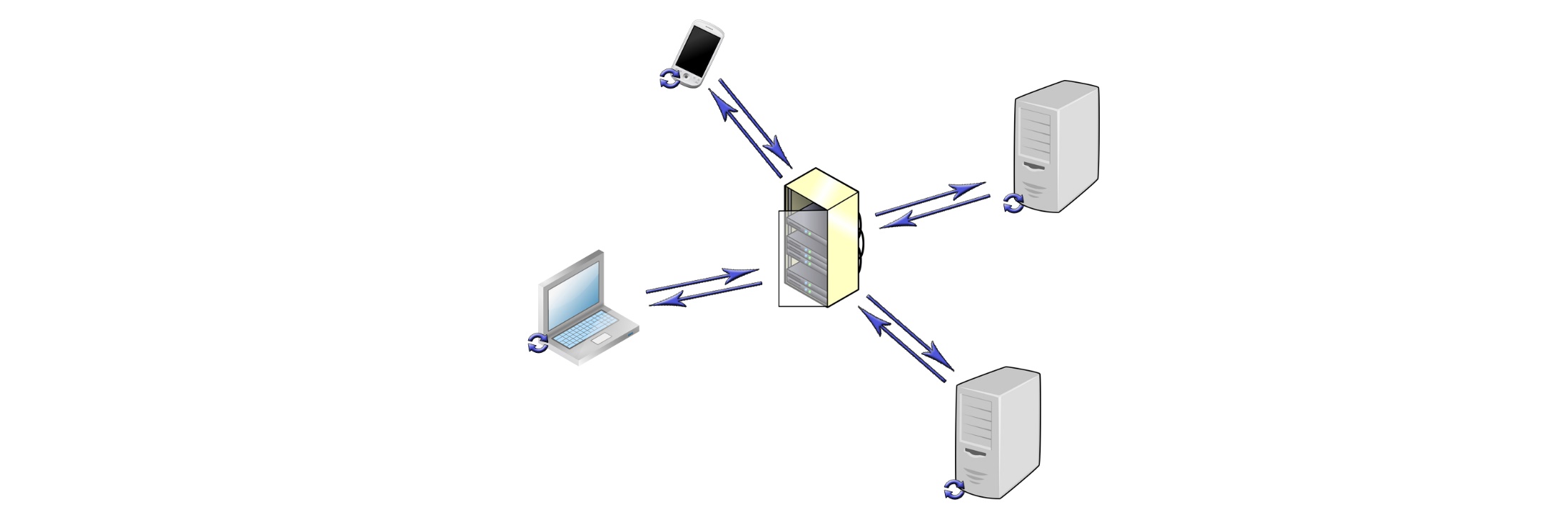 Automatické zálohování dat - DropBox3. Automatické zálohování a sdílení dokumentů pomocí Google Drive, Drop Box nebo One Drive
http://www.dropbox.com
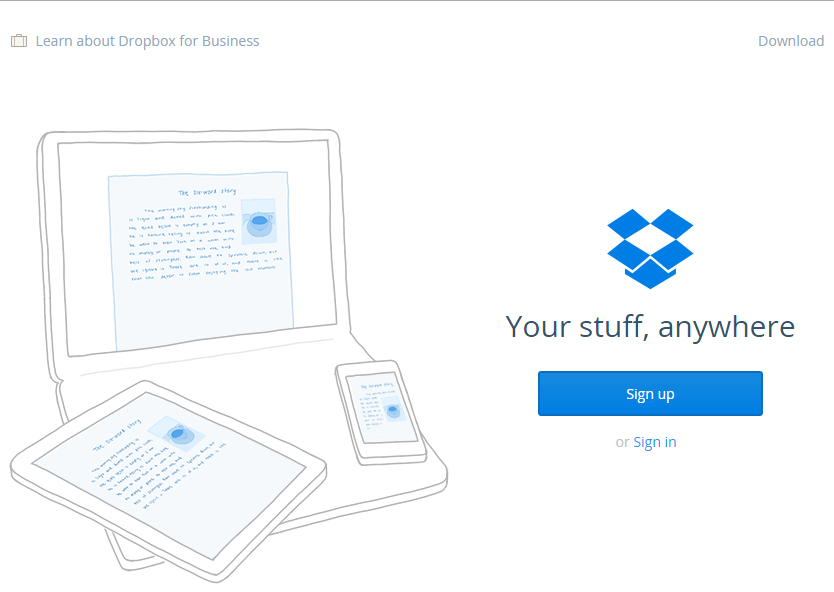 Automatické zálohování dat - DropBox3. Automatické zálohování a sdílení dokumentů pomocí Google Drive, Drop Box nebo One Drive
http://www.dropbox.com
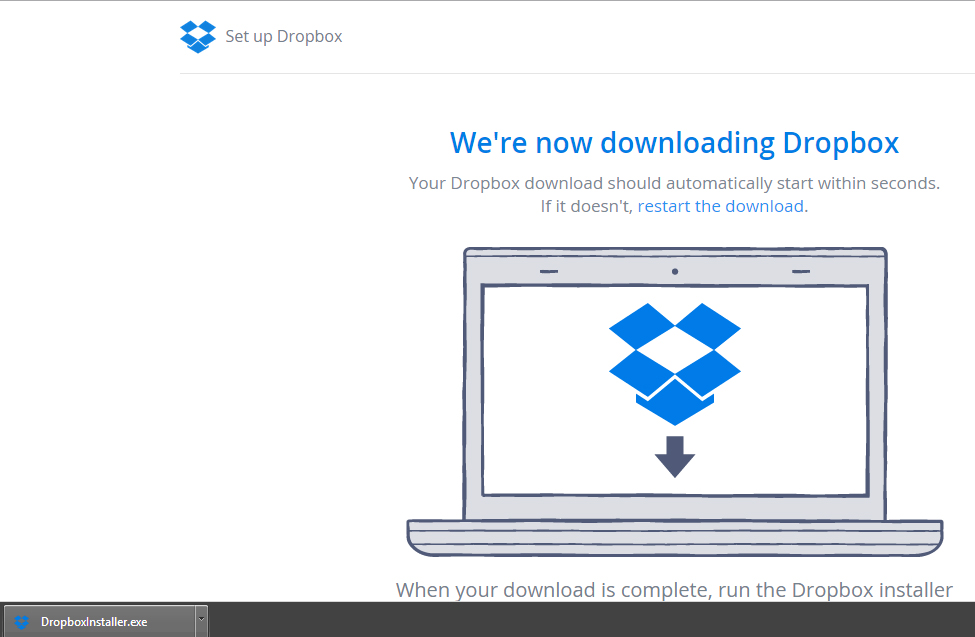 Automatické zálohování dat - DropBox3. Automatické zálohování a sdílení dokumentů pomocí Google Drive, Drop Box nebo One Drive
http://www.dropbox.com
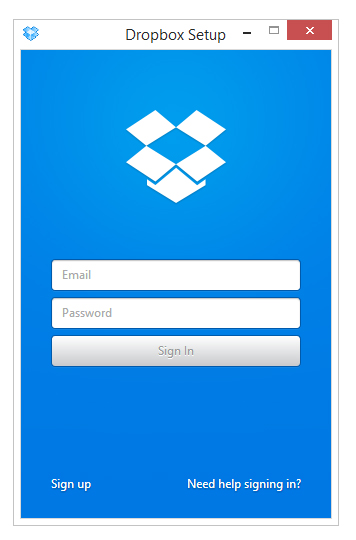 Automatické zálohování dat - DropBox3. Automatické zálohování a sdílení dokumentů pomocí Google Drive, Drop Box nebo One Drive
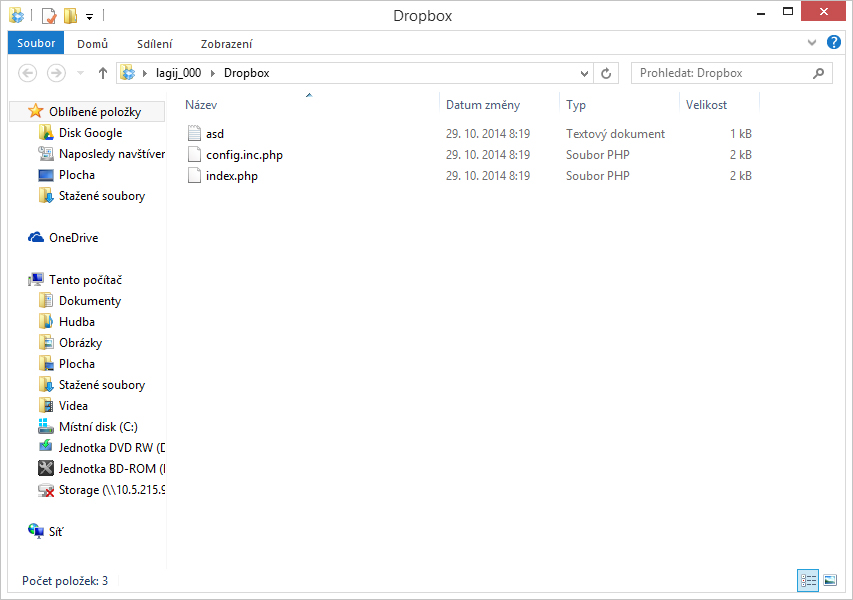 Automatické zálohování dat – Google drive3. Automatické zálohování a sdílení dokumentů pomocí Google Drive, Drop Box nebo One Drive
http://drive.google.com
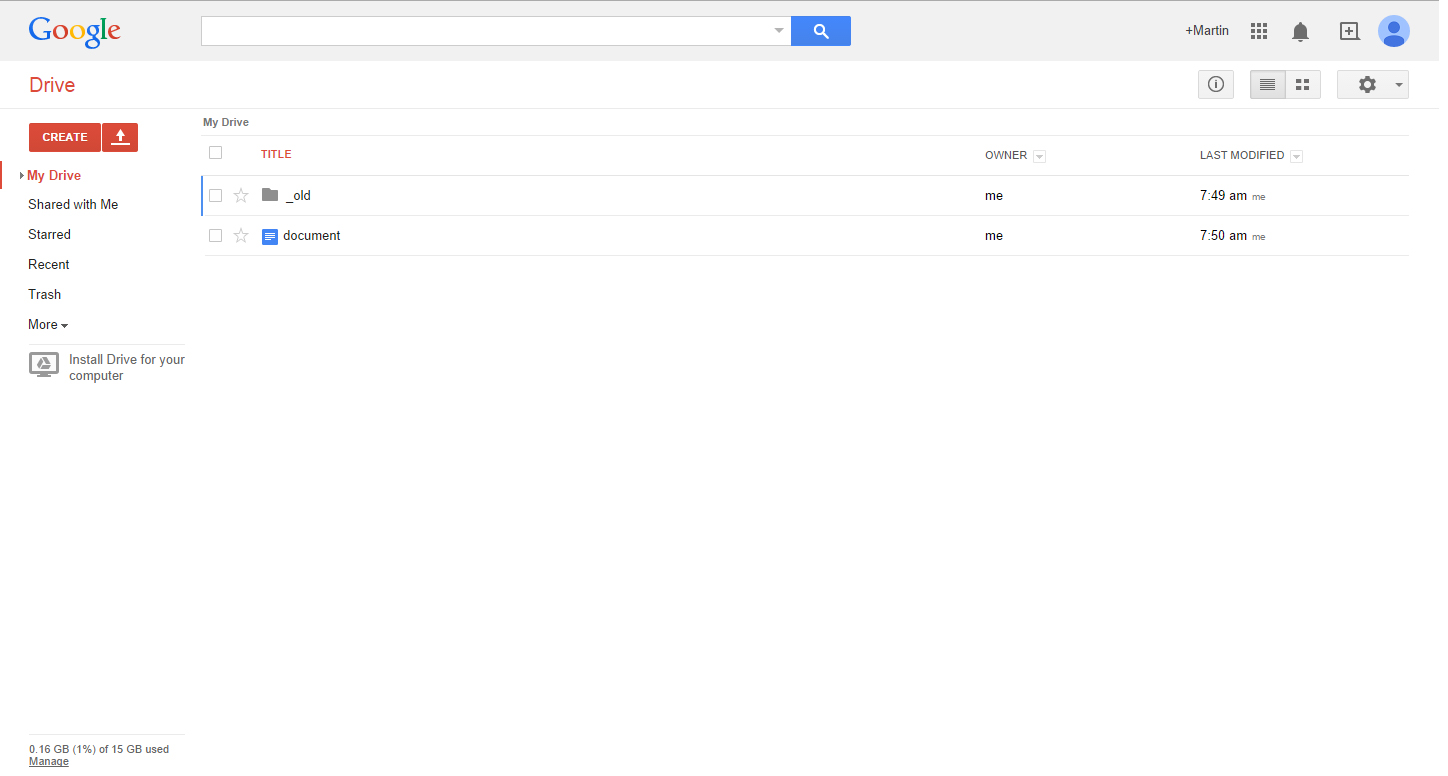 Automatické zálohování dat – Google drive3. Automatické zálohování a sdílení dokumentů pomocí Google Drive, Drop Box nebo One Drive
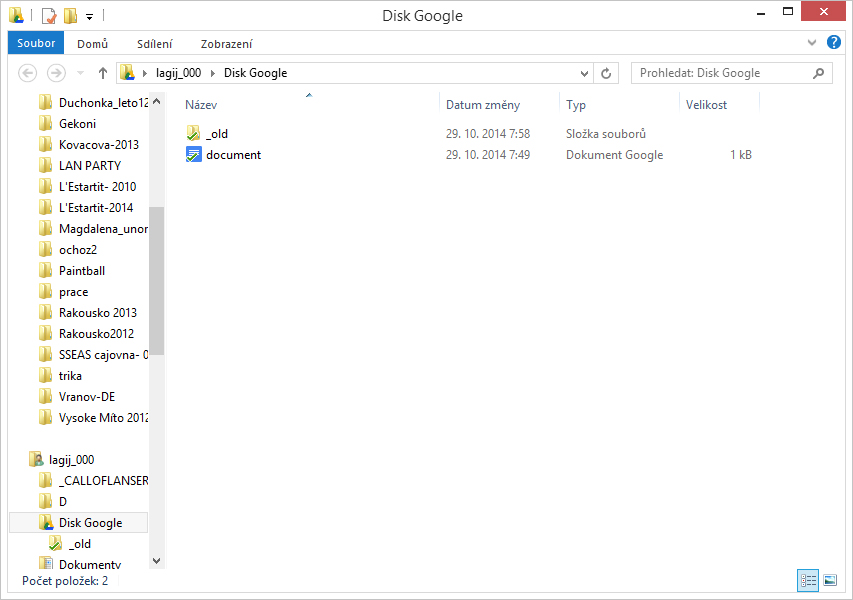 Automatické zálohování dat – One drive3. Automatické zálohování a sdílení dokumentů pomocí Google Drive, Drop Box nebo One Drive
http://onedrive.live.com
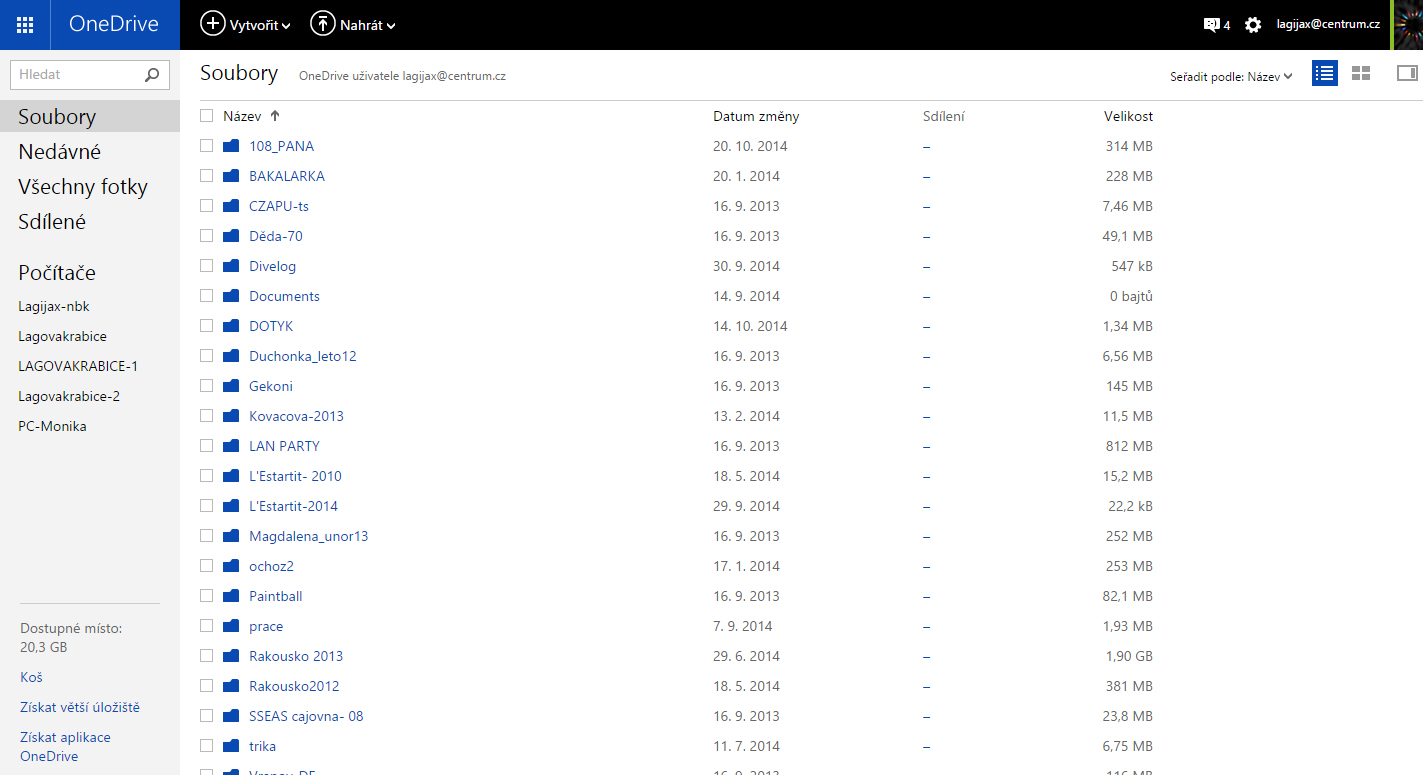 Automatické zálohování dat – One drive3. Automatické zálohování a sdílení dokumentů pomocí Google Drive, Drop Box nebo One Drive
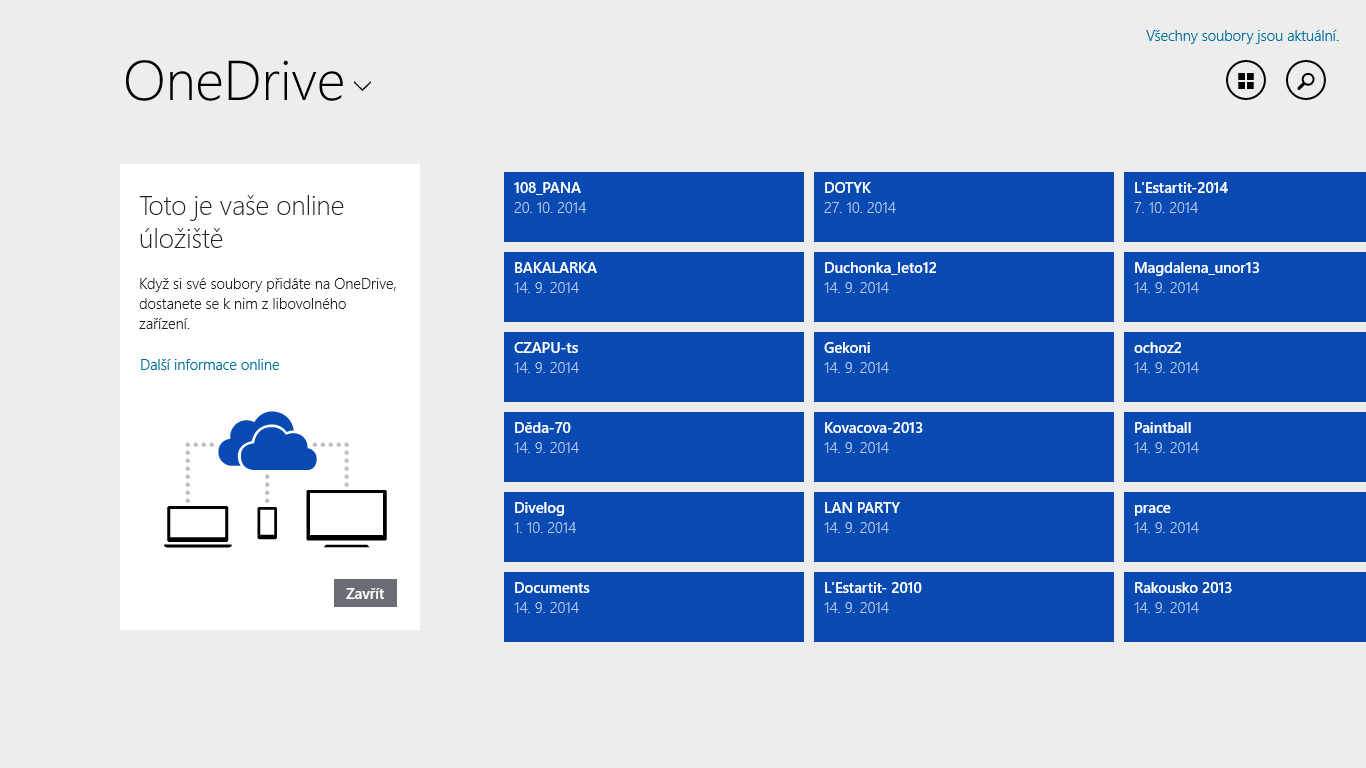 Bezpečnostní zásady ukládání dat do cloudu4. Problematika bezpečnosti a ochrany dat ve sdílených uložištích
Nenahrávat citlivá data
Konec služby
Neoprávněný přístup k účtu
Unikátnost dat
Záloha dat na jiných místech (Flash, DVD, HDD atd.)